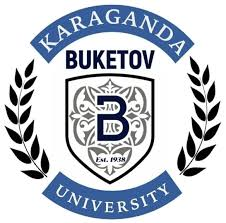 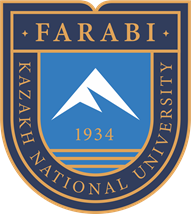 МИНИСТЕРСТВО НАУКИ И высшего ОБРАЗОВАНИЯРЕСПУБЛИКИ КАЗАХСТАНКАЗАХСКИЙ НАЦИОНАЛЬНЫЙ УНИВЕРСИТЕТ ИМ. АЛЬ-ФАРАБИКАРАГАНДИНСКИЙ ИССЛЕДОВАТЕЛЬСКИЙ УНИВЕРСИТЕТ ИМ. АКАДЕМИКА  Е.А. БУКЕТОВАЭКСПЕРТНАЯ СТРАТЕГИЧЕСКАЯ СЕССИЯ«ОБЕСПЕЧЕНИЕ КАЧЕСТВА ОБРАЗОВАТЕЛЬНЫХ ПРОГРАММ: АКАДЕМИЧЕСКИЕ ПОДХОДЫ И ИННОВАЦИОННЫЕ РЕШЕНИЯ»
Акпамбетова К.М., Нюсупова Г.Н., Кенеспаева Л.Б.
Перспективные компетенции в подготовке специалистов естественно-научного направления
Акпамбетова к. м., нюсупова г. н., кенесПаева л. б.Перспективные компетенции в подготовке специалистов естественно-научного направления
Какие новые профессии, связанных с географией, можно предложить? Это:
1.Инженер-географ / Специалист-географ / Географ-изыскатель 
        Функции – выполнение изыскательских работ по получению информации физико-, экономико- и эколого-географической направленности. Люди этой специальности должны уметь работать в полевых условиях.
  2. Аналитик-географ / Географ-специалист в области пространственных данных
        Функции – подготовка аналитических материалов географической направленности в целях прогнозирования, планирования и управления природными и социально-экономическими территориальными системами. Такой специалист может работать в любой структуре, проверять документы на соответствие законодательству, нормативам, географическим и другим данным. По сути, это человек-суперкомпьютер, в которого загружено огромное количество профильной информации.
3. Проектный специалист-географ / Географ - координатор проектов / Менеджер-географ 
        Функции – организация выполнения работ и оказания услуг географической направленности, организация географических проектов. Такой специалист может работать, например, в заповедниках, вести крупные просветительские проекты.
  4. Эксперт-географ
        Функции – проведение комплексной географической экспертизы проектов и работ. Эти люди могут работать в исполнительных органах власти для планирования крупных проектов, в строительной сфере, в крупных корпорациях, связанных с организацией пространства (АО «НК “Қазақстан темір жолы”», BI Group, Bazis-A и др., различные НИИ), на руководящих должностях.
Подготовка географов естественно-научного направления не означает замену таких профессий как топограф или гидролог. Как показывают исследования, работодателям на сегодняшний день требуются специалисты, а именно: специалисты-географы широкого профиля.
Перед ведущими вузами Казахстана стоит первоочередная задача – пересмотреть имеющиеся ОП по подготовке географов естественно-научного направления и вдохнуть жизнь в новые специальности, новые направления, не исключая традиционных ОП.
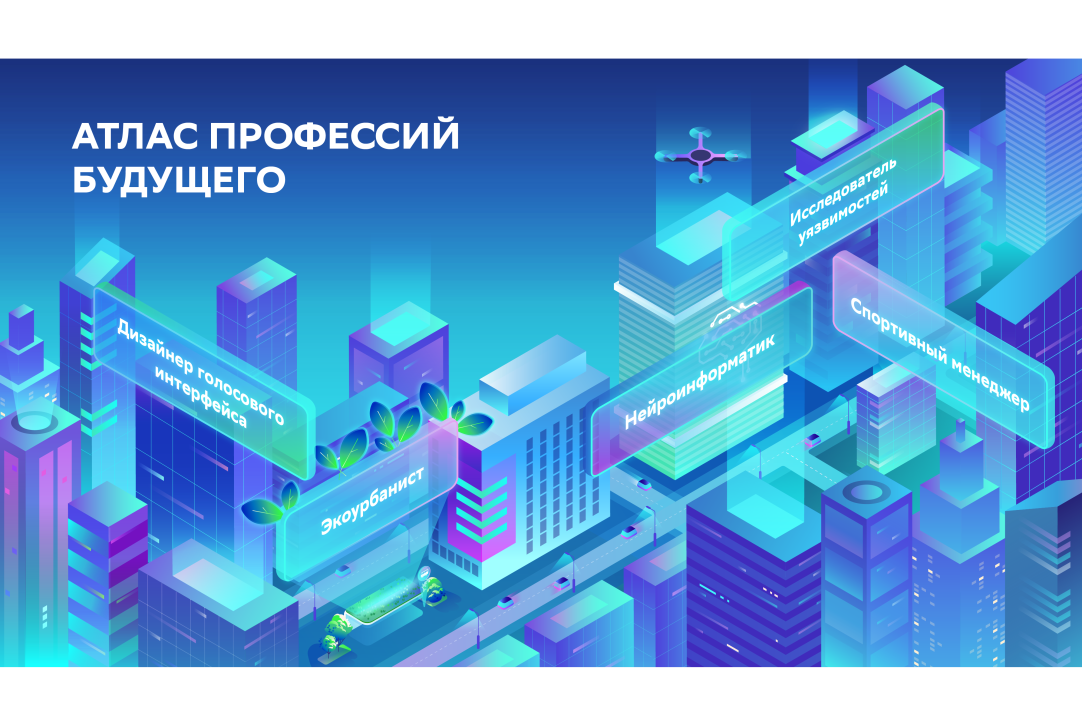 Географ сегодня – это первооткрыватель не новых земель, а новых закономерностей.
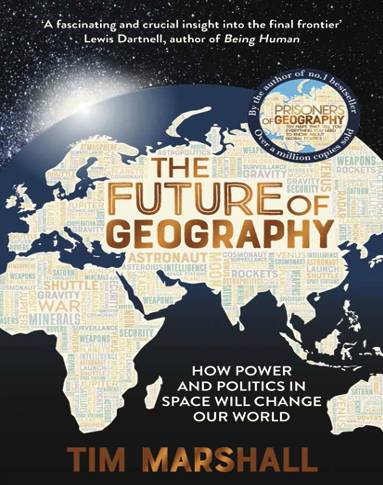 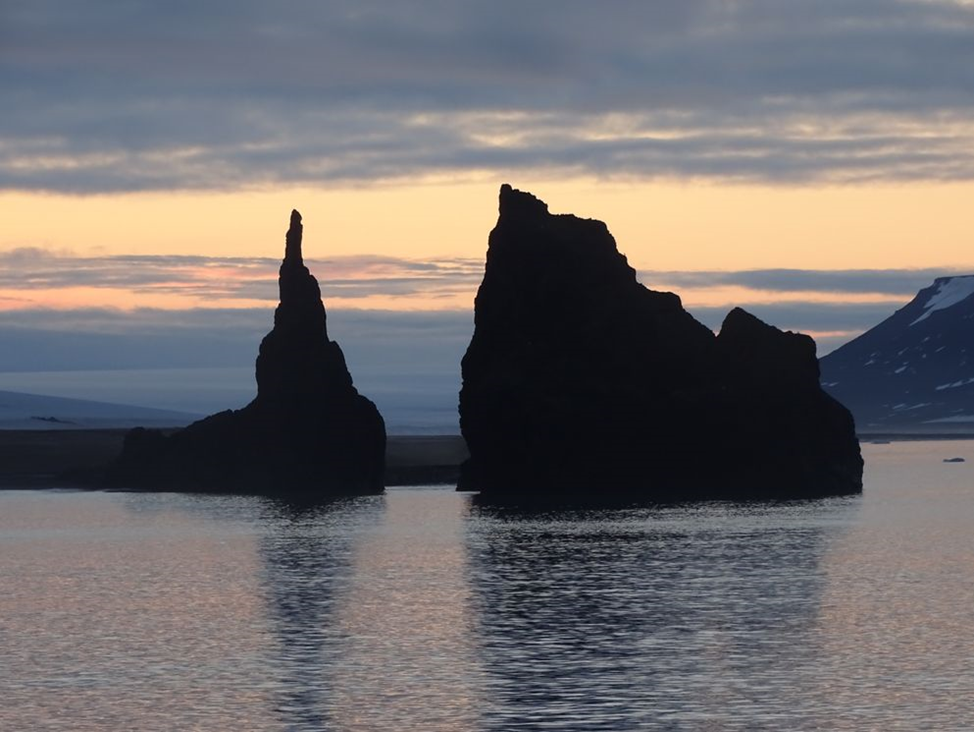 Спасибо за внимание!